Operations Management Board March 26
Agenda:
https://indico.egi.eu/indico/conferenceDisplay.py?confId=2374 
Start: 1o:oo CET
26/03/2015
Agenda
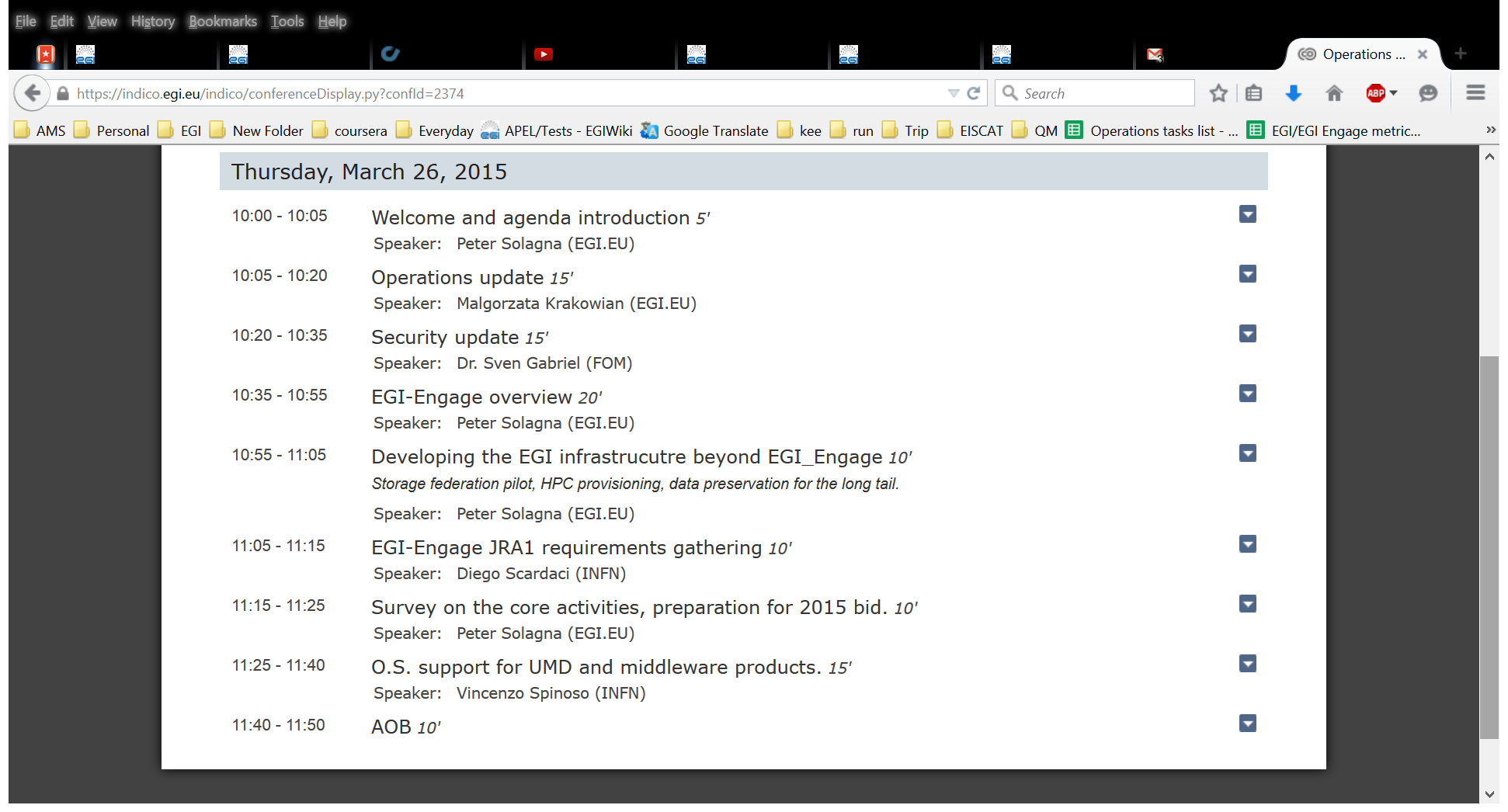 26/03/2015
Operations UpdateMarch
Cristina Aiftimiei, Małgorzata Krakowian, Peter Solagna, Vincenzo Spinoso
3
26/03/2015
Assessment of the CA sustainability
Thank you for the answers!
Almost all the NGIs reported no sustainability issues with their national Certification Authorities
With the evolution of the AAI framework hopefully the workload of CAs will reduce by increasing the number of users using their institutional IdPs
26/03/2015
Central Nagios instances
NGIs raised no objections so far about the deployment of centralized monitoring engine
The next step is to test the feasibility of a central deployment of Nagios
Test for scalability, reliability and availability of the service
Possible timeline
Central ARGO computation engine rolled out in April
No changes for the NGI Nagioses (or small changes)
New A/R table are already available, under testing
New release of the full ARGO/SAM expected for September including Nagios
Before Summer the ARGO/SAM team will test the central Nagios deployment and report to OMB
The September release can still include NGI distribution for Nagios if the tests are not convincing
26/03/2015
Accounting
Multicore
At December OMB, EGI asked NGIs to encourage sites to start publishing of multicore accounting https://indico.egi.eu/indico/getFile.py/access?contribId=1&resId=0&materialId=slides&confId=2284
User DN
Inter-usage across countries
Cloud
sites must upgrade to the latest releases of accounting probes
Storage
Looking for sites wanting to participate in pilot
6
26/03/2015
iRODs
Please register iRODS end-points in GOC DB. We already have a service type in GOCDB:
org.irods.irods
https://goc.egi.eu/portal/index.php?Page_Type=Services&serviceType=org.irods.irods3&ngi=&searchTerm=&production=TRUE&monitored=TRUE&scope=EGI&certificationStatus=Certified&servKeyNames=
26/03/2015
New Global VOs
26/03/2015
Operations Testing and Advisory Groups
https://wiki.egi.eu/wiki/OTAG
to help developers in requirement prioritization and releasing process of operational tools. 
forums to discuss the tools evolution that meet the expressed needs of users
Participation: on demand
Operations Portal 
ops-portal-atb@mailman.egi.eu  
2 releases planned, 1 release deployed
Leader: Operations -> Operations Support
Accounting Portal
acc-portal-atb@mailman.egi.eu  
In April first requirements gathering meeting
26/03/2015
Operations Testing and Advisory Groups
GGUS 
ggus-ab@mailman.egi.eu   
Meetings on demand
e-GRANT
e-grant-atb@mailman.egi.eu
Interest groups: EGI Policy/Strategy, EGI Operations, EGI User support 
First meeting in April 
Pay for use
VO SLA framework
AppDB (new)
In preparation
Interest groups: Fed Cloud, EGI Operations, EGI User support
26/03/2015
ARGUS monitoring
https://wiki.egi.eu/wiki/EGI_CSIRT:Central_emergency_suspension

Goal: NGI Argus are monitored centrally by secmon.egi.eu 

*ONLY* the NGI-Argus servers should accept Nagios probes. 
Site-Argus systems must be not expose to the internet. 

GOC DB:
Site-Argus: emi.argus
NGI-Argus: ngi.argus
26/03/2015
Operations Level Agreements
https://wiki.egi.eu/wiki/Performance#EGI.eu_services_performance
EGI.eu OLA – non core services
Perun – agreed
AppDB – in preparation
e-GRANT – in preparation
Central Argus – planned 
EGI.eu OLA – core services
New set of OLAs will be agreed from May 2015
26/03/2015
Technology Provider UA
Technology Provider Underpinning Agreement template
https://documents.egi.eu/document/2282
Instructions for Technology Providers
https://wiki.egi.eu/wiki/EGI_Software_Component_Delivery 

TODO EGI Ops team:
Plan and agree with TP on UA
26/03/2015
Federated Cloud
New probes (not operational):
eu.egi.cloud.CDMI-CRUD
performs container creation, object creation, read and finally removal of object & container
eu.egi.cloud.OCCI-Context
Probe checks types of objects defined in OCCI needed to support FedCloud

New sites 
Enol Frenandez is leading the activity to push new sites through the certification process to bring the 9 sites currently in 'joining' towards certification.
26/03/2015
Federated Cloud
New Scenarious
intra networking, i.e. the contextualisation and normalisation of behaviours of configuration across multiple clouds within the fedcloud
lead by CESNET
intercloud, Software defined networking. 
lead by CESNET

Globus Online
Discussions are starting with Globus Online at the support for CDMI as a service interface for easy user data movements.
26/03/2015
Federated Cloud
Cloud Management Framework certification
Lead by Operations Support

Intergation of OpenNebula 
https://ggus.eu/?mode=ticket_info&ticket_id=111798
Integration of OpenStack (OCCI)
https://ggus.eu/?mode=ticket_info&ticket_id=111659 


Goal:
Test Procedure 19 before approval
Create Cloud Site administrator documentation
Identify missing parts needed to be fully integrated with Production Infrastructure
26/03/2015
EGI Conference 2015
EGI.eu and IBERGRID, a partnership between the Portuguese National Distributed Computing Infrastructure (INCD) and the Spanish National Grid Initiative (NGI-ES), are pleased to announce that the EGI Conference 2015 will take place in Lisbon, between 18-22 May.

Registration for the EGI Conference 2015 is open http://go.egi.eu/reg2015 
http://conf2015.egi.eu/ 
Agenda: http://indico.egi.eu/indico/conferenceTimeTable.py?confId=2452#20150518
26/03/2015
EGI Conference 2015
Agenda:
Monday
Tools for federated service management 
Competence Centres sessions 
Security
Tuesday
Data accounting
Federated accelerated computing
Open Science Commons
EGI federated cloud
Security
Platforms for citizen science
Competence Centres sessions
26/03/2015
EGI Conference 2015
Agenda:
Wednesday
Federated Operations Solution
Workshop on open licenses
Service Level management with eGRANT
Security
Platform for the long tail of science
Cloud PaaS - all user communities meeting
EGI Marketplace
Thursday
Cross-border joint procurement
Towards an Open Data Cloud
Business engagement programme
Competence Centres sessions
26/03/2015
EGI Conference 2015
Agenda:
Friday
AAI: state of the art and future plans
Business engagement programme
Distributed platforms for e-Learning
26/03/2015
Next OMBs
Please suggest presentations and topics for OMB meetings

Next OMB is April 30th 
Suggest topics by April 15th
26/03/2015